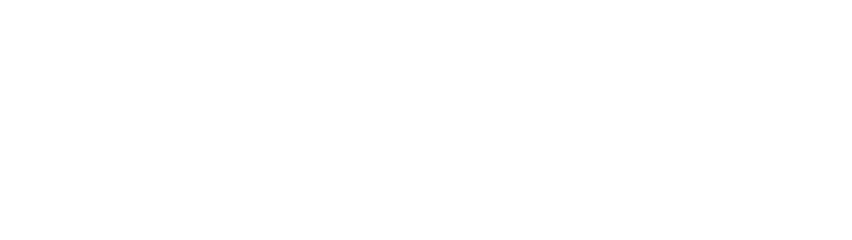 Speaker: Tian Lin 
Peking University
On behalf of the RBC&UKQCD collaborations
July, 2024
Lattice2024, Liverpool, UK
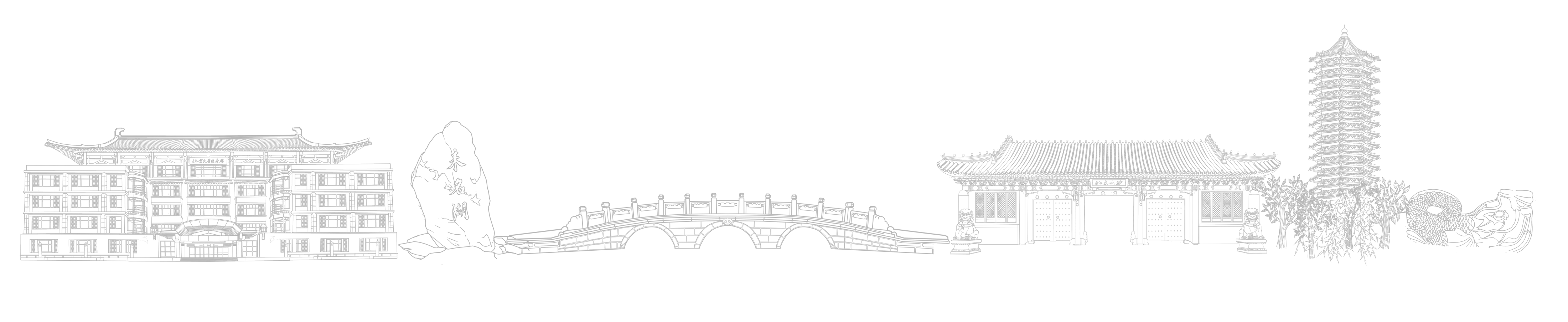 1
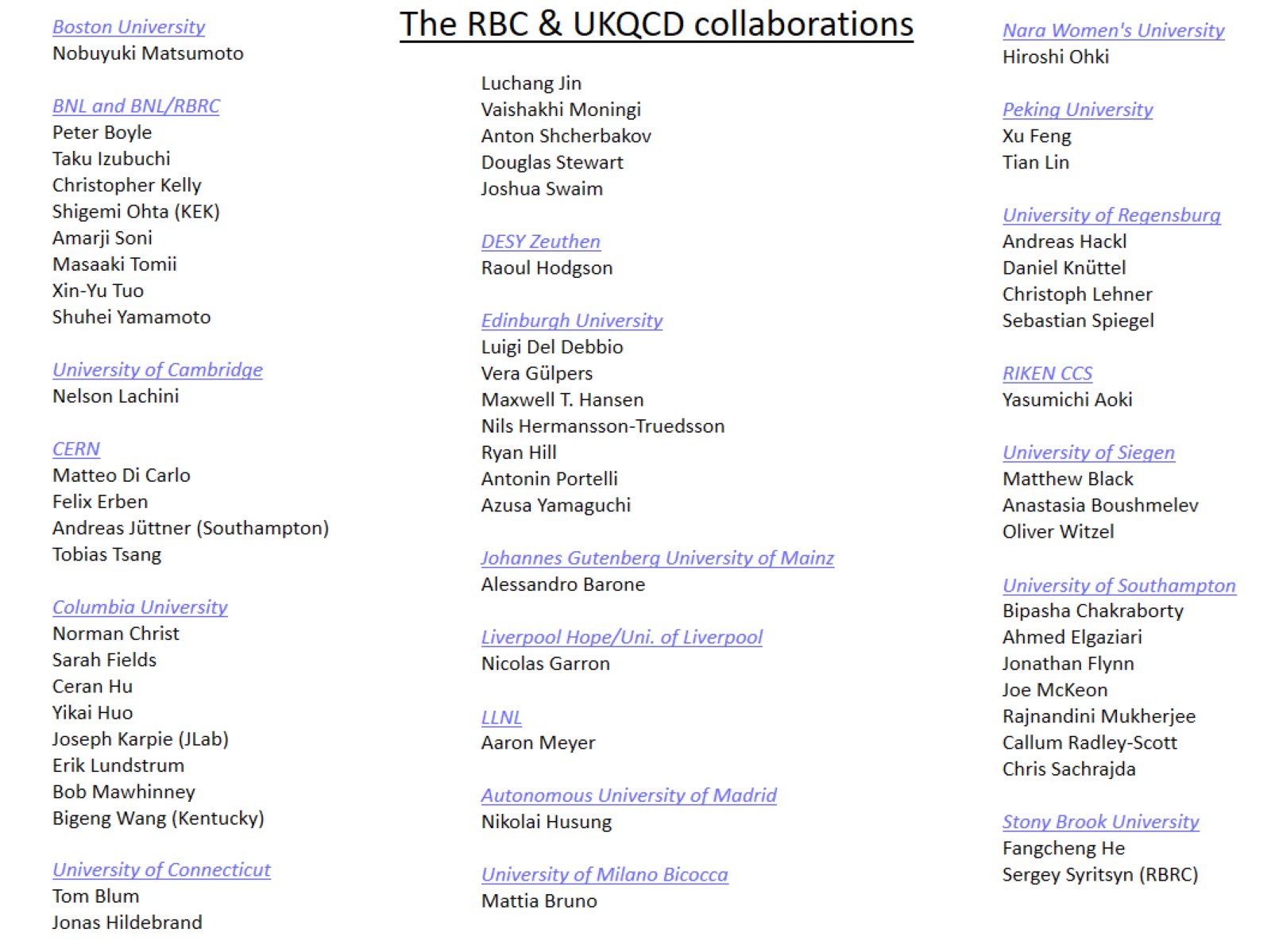 2
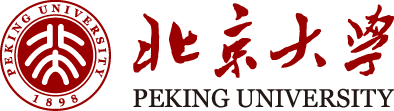 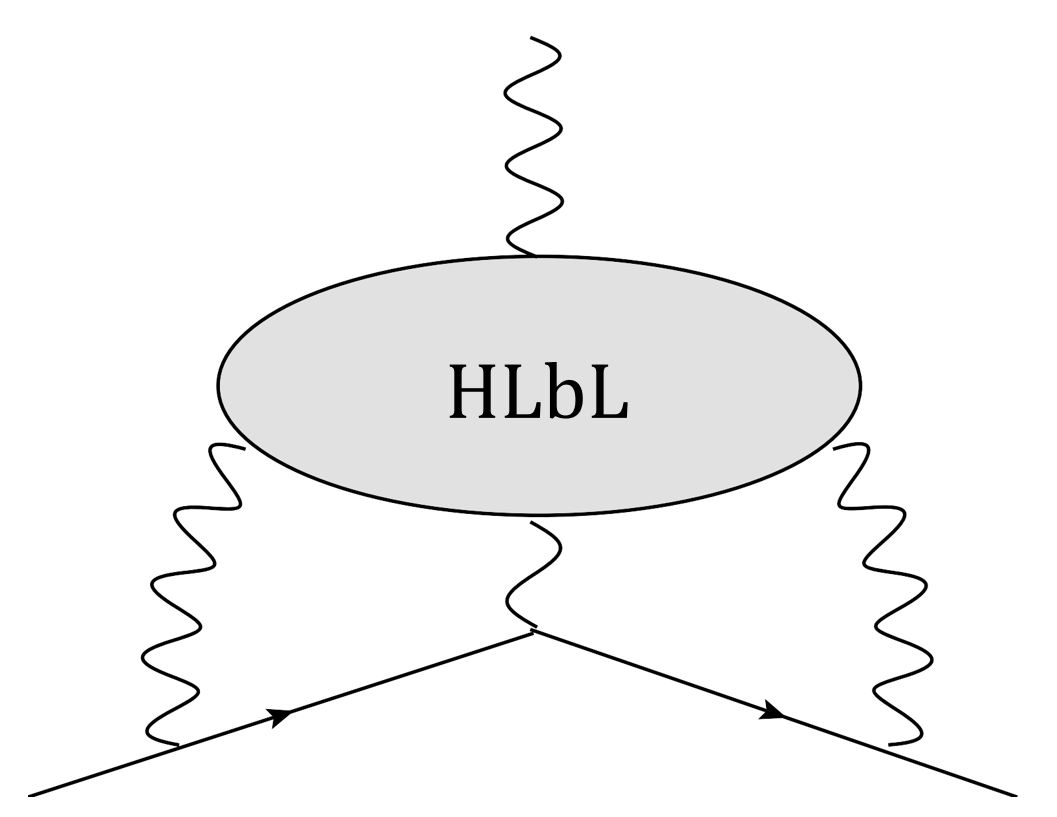 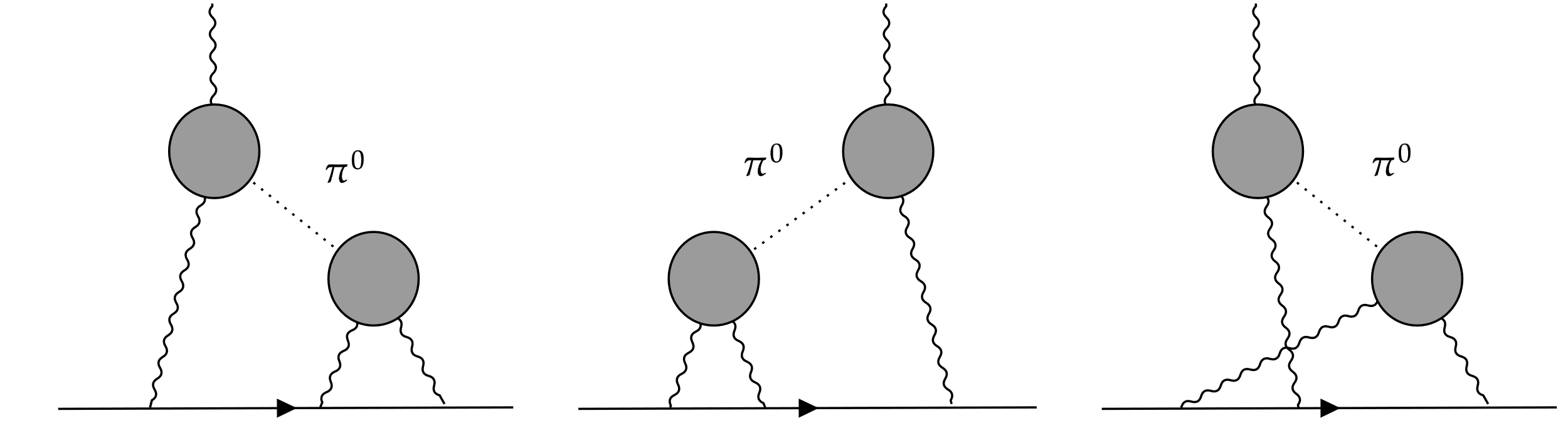 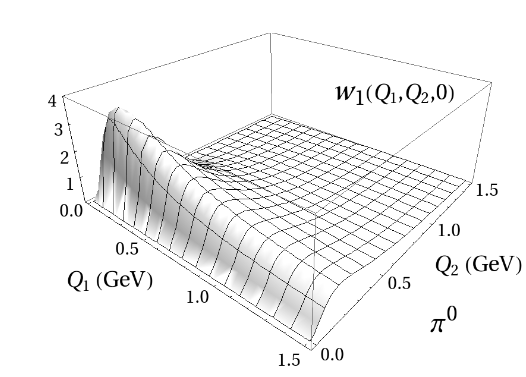 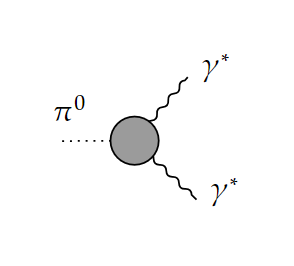 (P. Masjuan et al.2017)
3
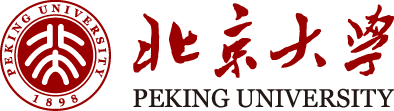 Traditional method：
Infinite volume method:
(Christ et al. 2022)
(Meng et al. 2023)
4
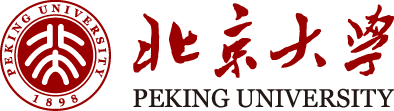 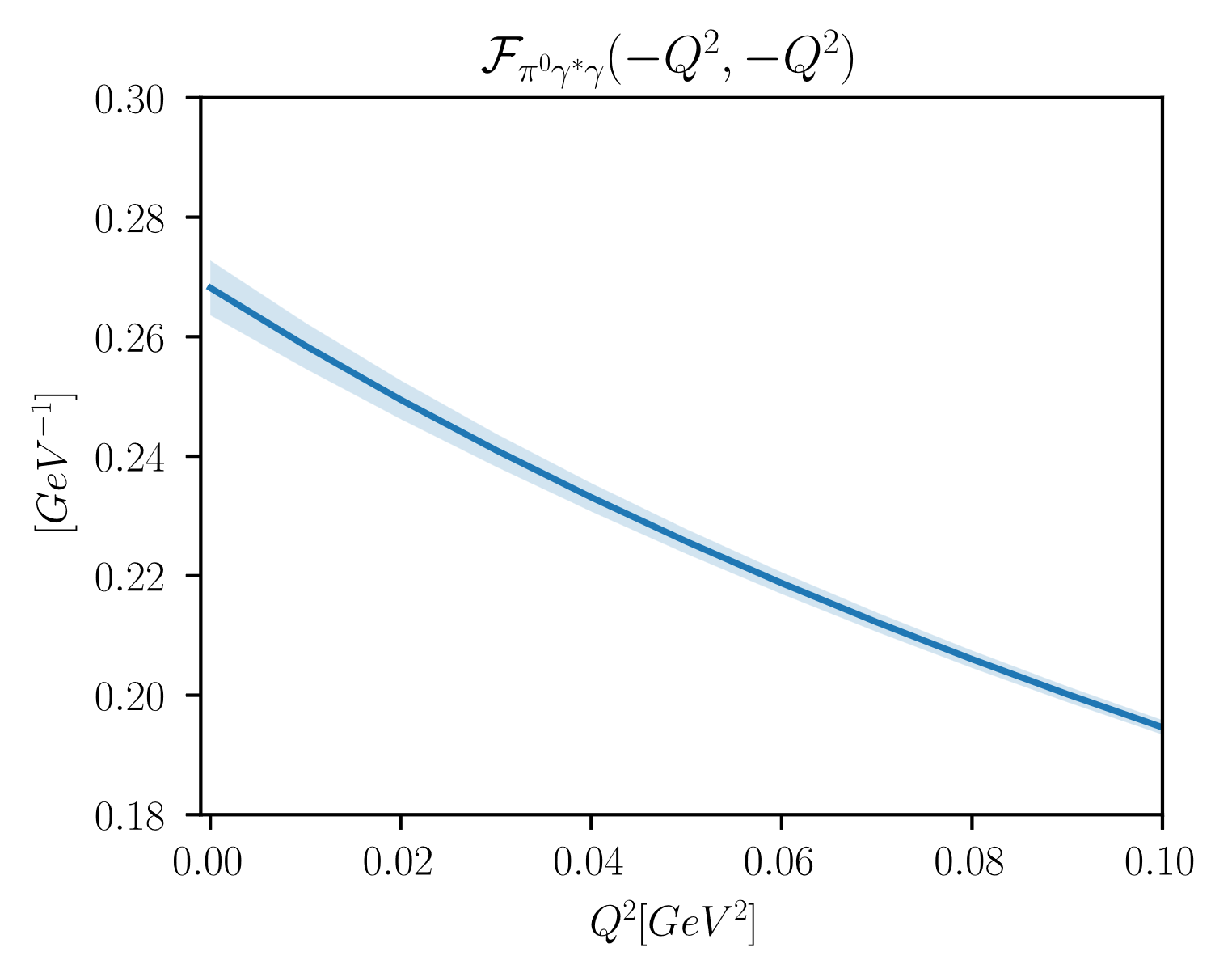 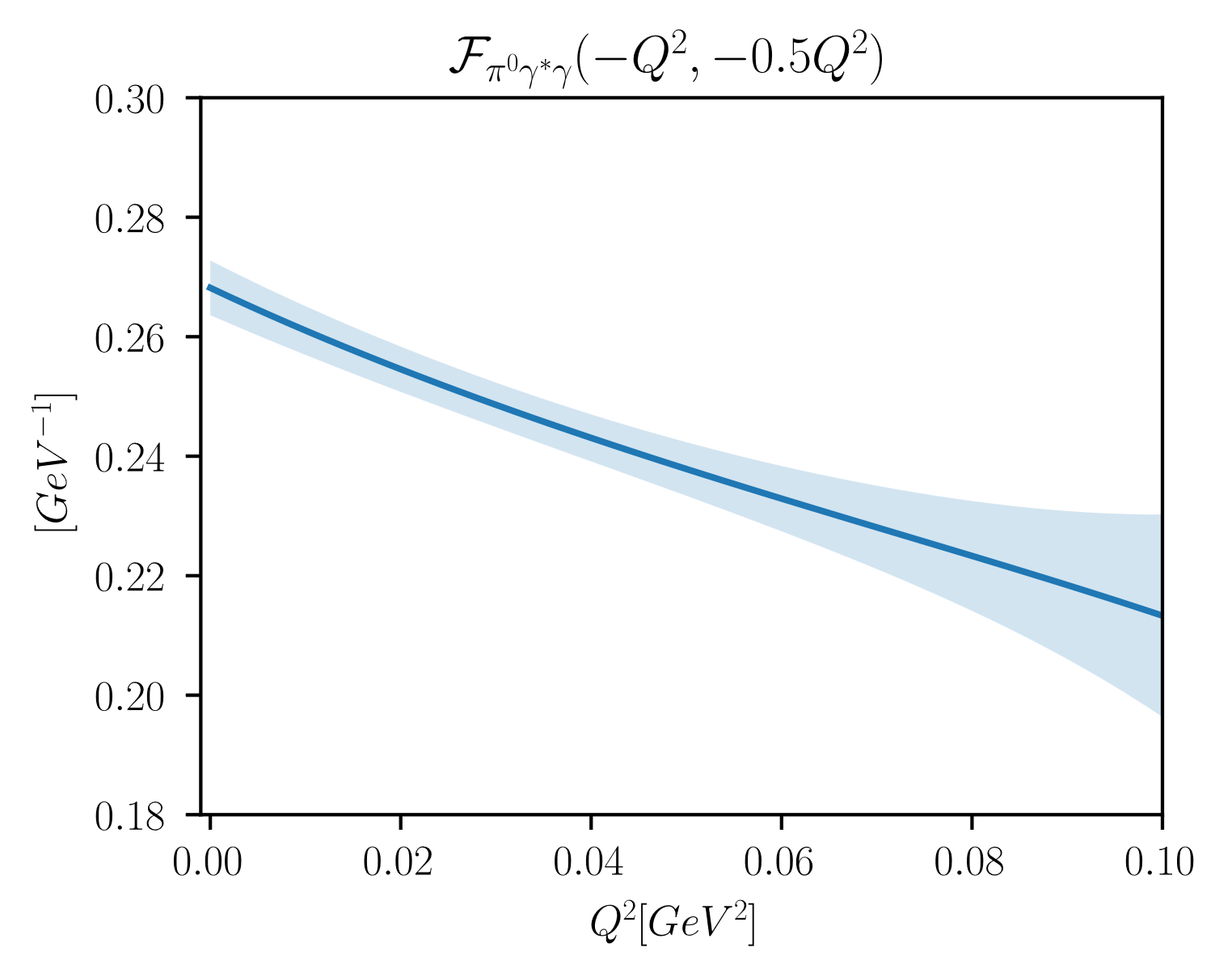 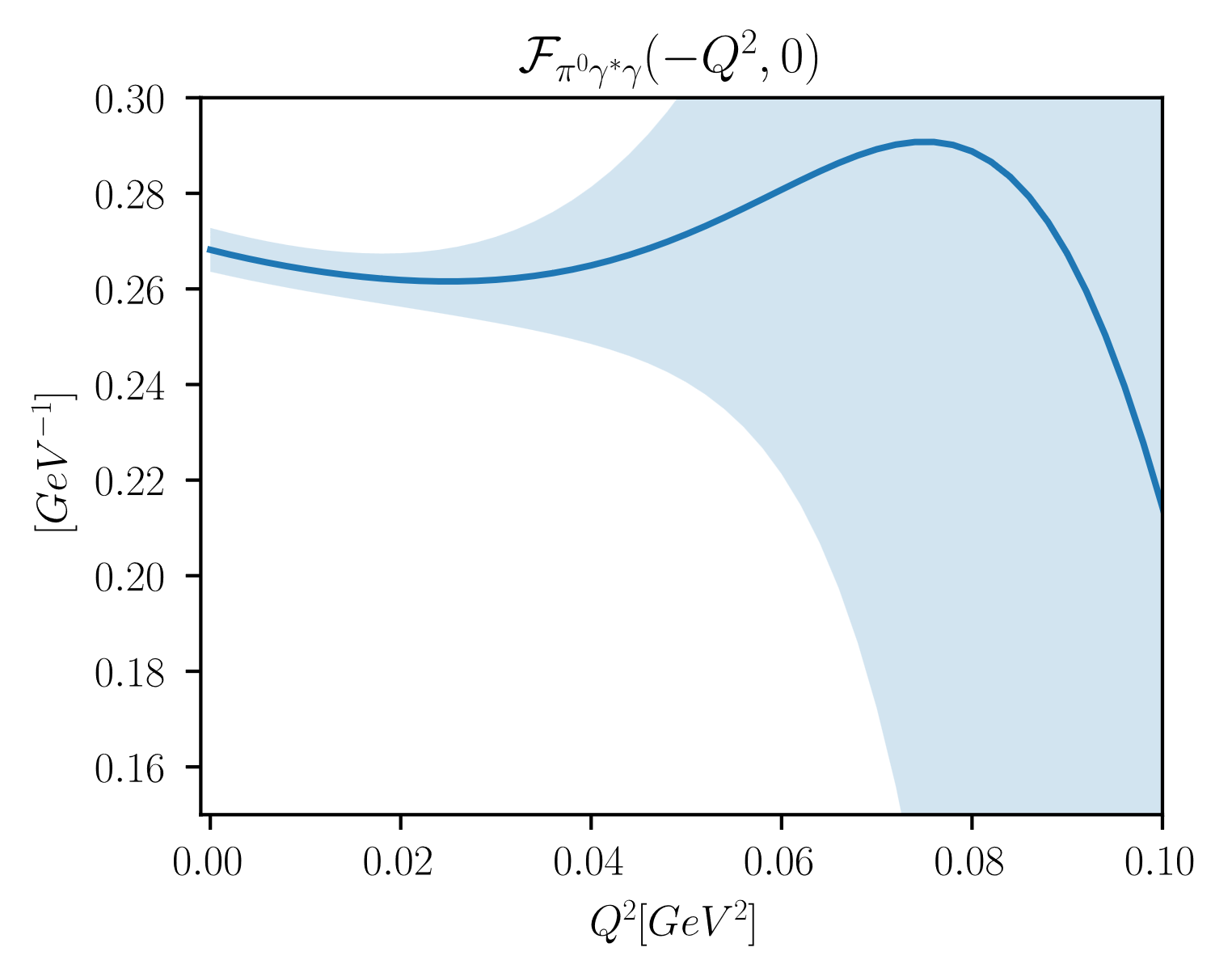 amplify noise if E is large
5
Lorentz structure and symmetry of hadronic function
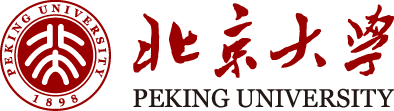 described by
(Bali et al., 2018)
preserve SO(4) symmetry
pion structure function
6
SO(4) average method
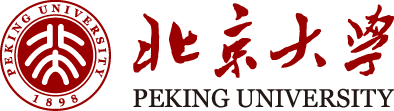 Hadronic function:
SO(4) average
Lattice input
Physical pion structure function
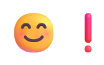 no signal to noise problem
introduce unknown structure function
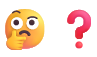 7
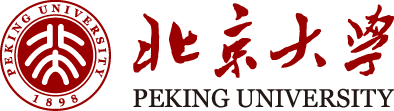 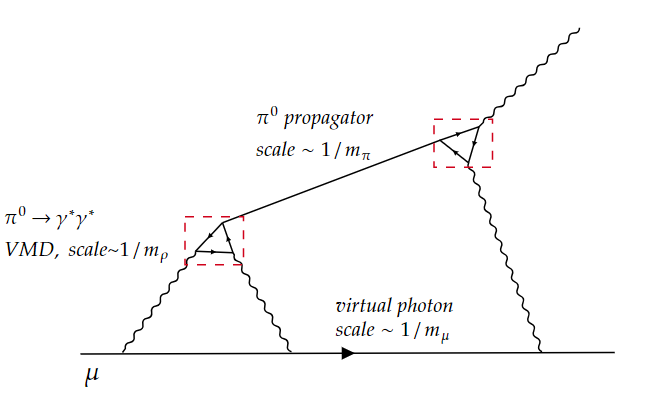 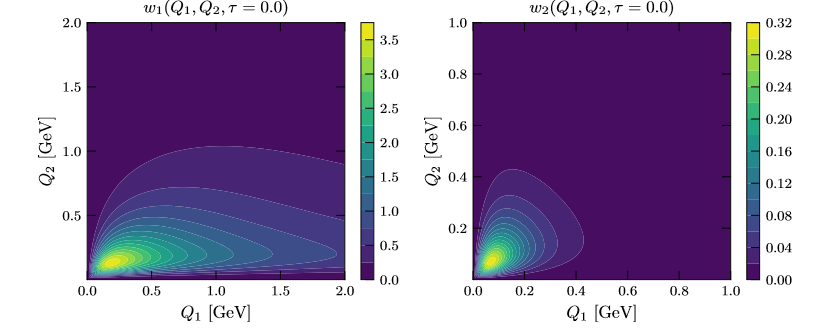 (C. Alexandrou, et. al 2024)
main contribution comes from low energy region
8
Gegenbauer expansion
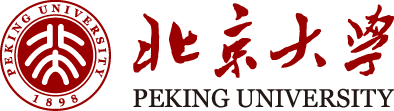 lattice input (positive)
structure function
known weight function
Gegenbauer moment
Ignore higher order term
Main contribution
independent of pion’s structure
9
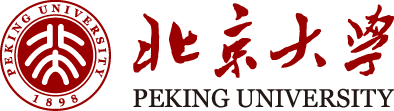 Thought1: Can we extract pion structure function on lattice?
boost pion with large momentum (signal to noise problem)
inverse problem
a completely new program
In principle we can but…
Thought2: How to evaluate structure dependence
evaluate model dependence
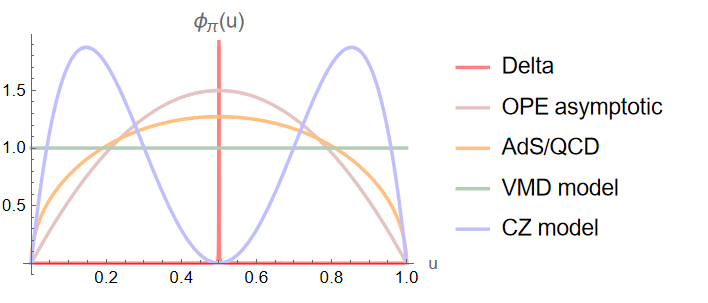 covering different energy scales
(inspired by pion DA)
…
10
Lattice Ensembles
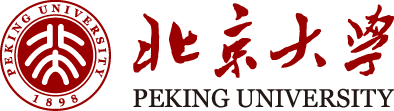 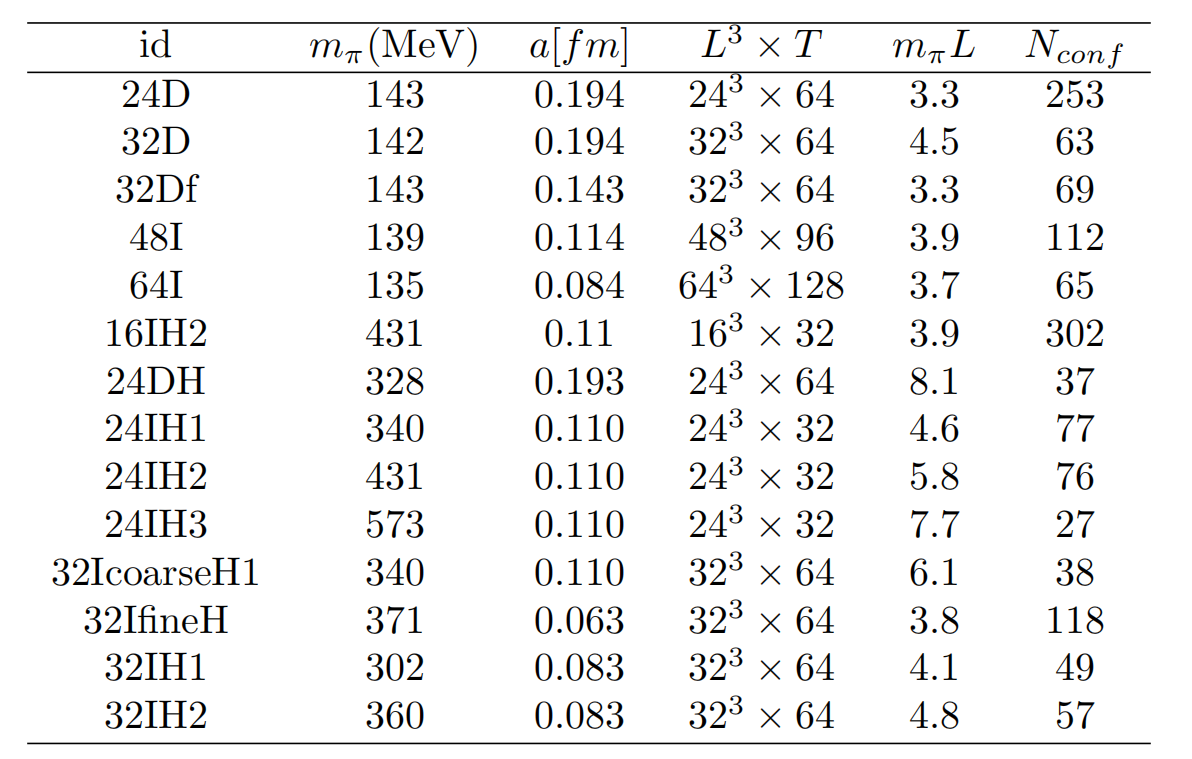 physical pion mass
Generated by RBC/UKQCD
2+1 Domain wall fermion + Iwasaki gauge action(+DSDR)
11
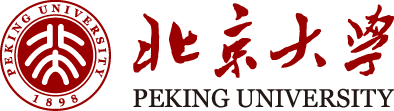 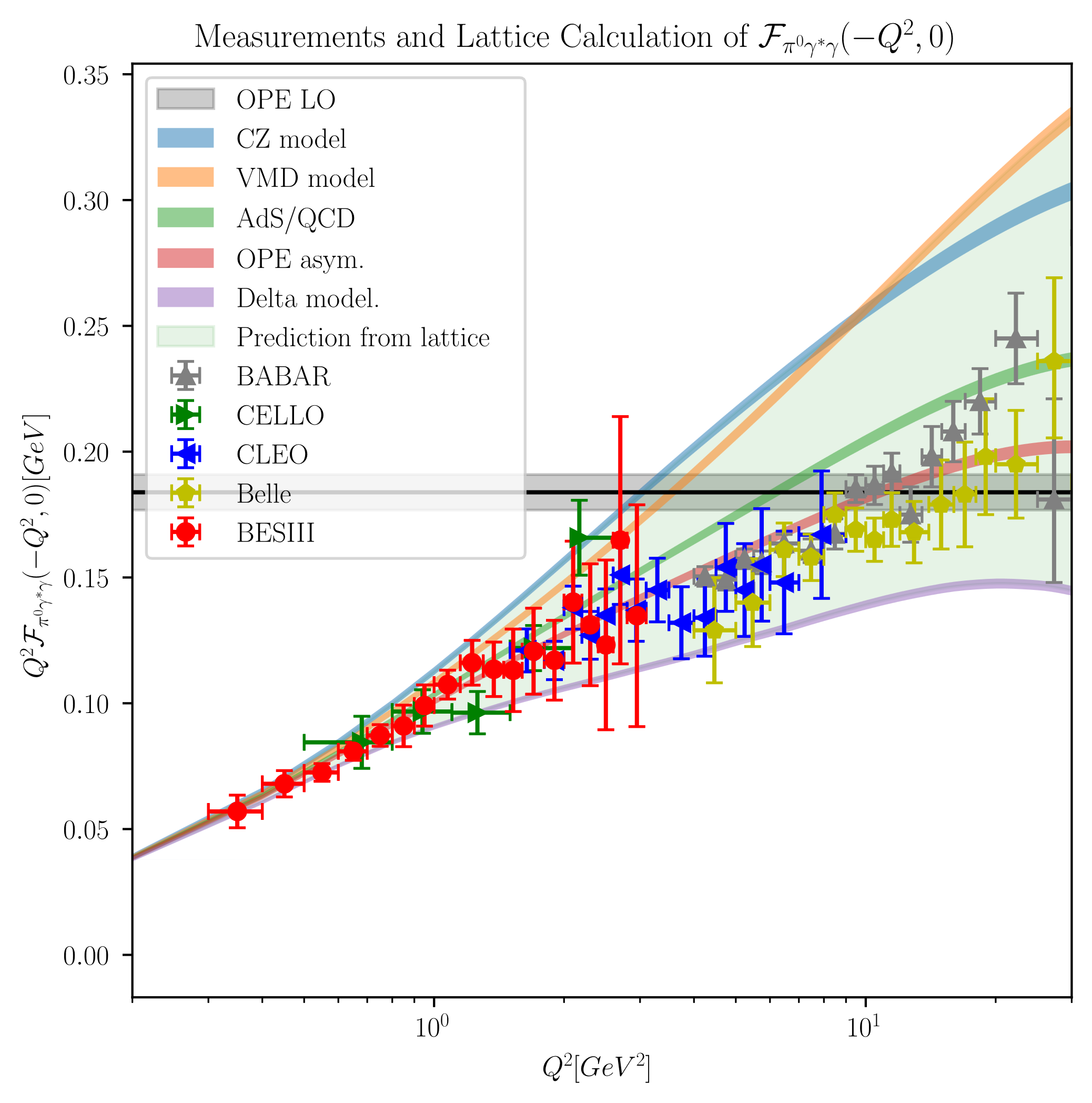 result for a single model
(continuum extrapolations
are performed here)
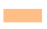 combine different models:
lattice results
cover all experiment data
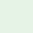 experiment data
BABAR, CELLO, CLEO, Belle, BESIII
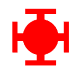 Choice of models is conservative enough
to evaluate model dependence.
12
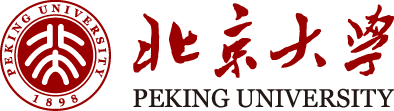 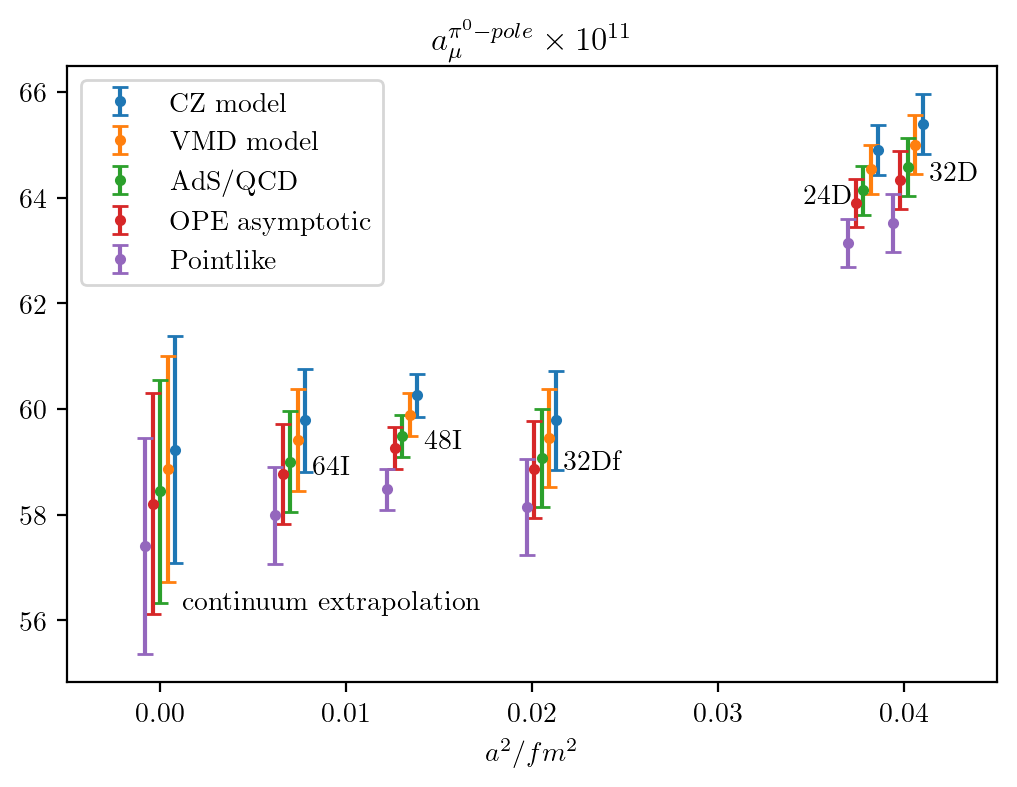 different models are consistent in continuum limit
statistical
error
systematic
error
>
13
Summary
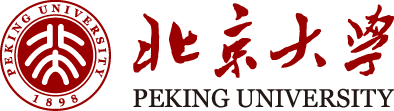 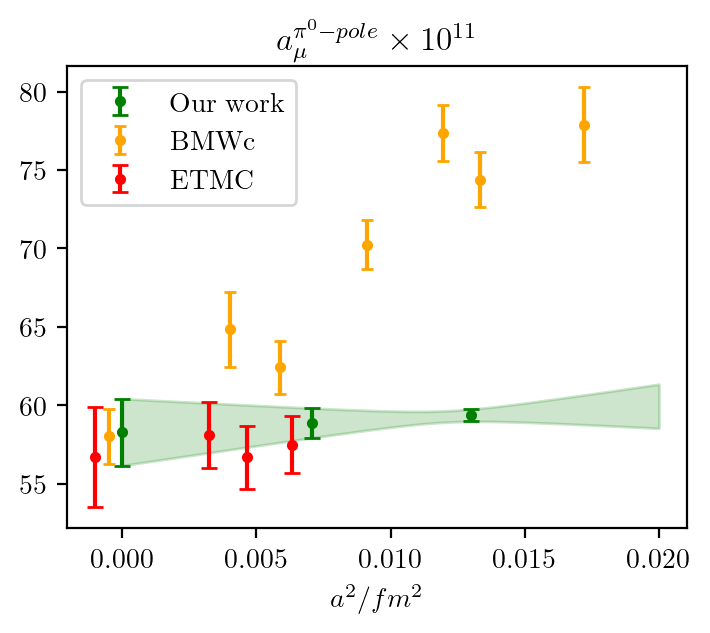 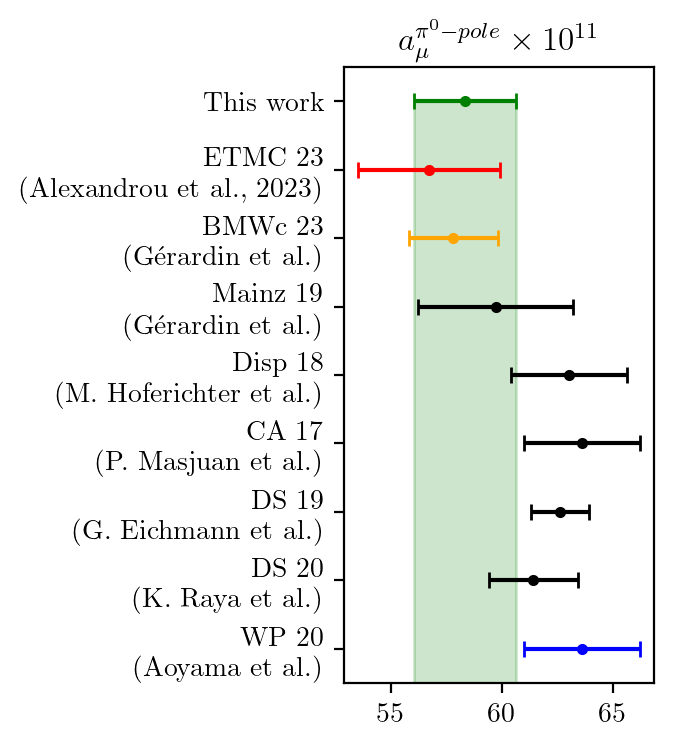 lattice
dispersive,
model
14
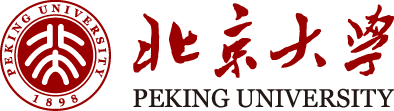 THANK YOU!
15